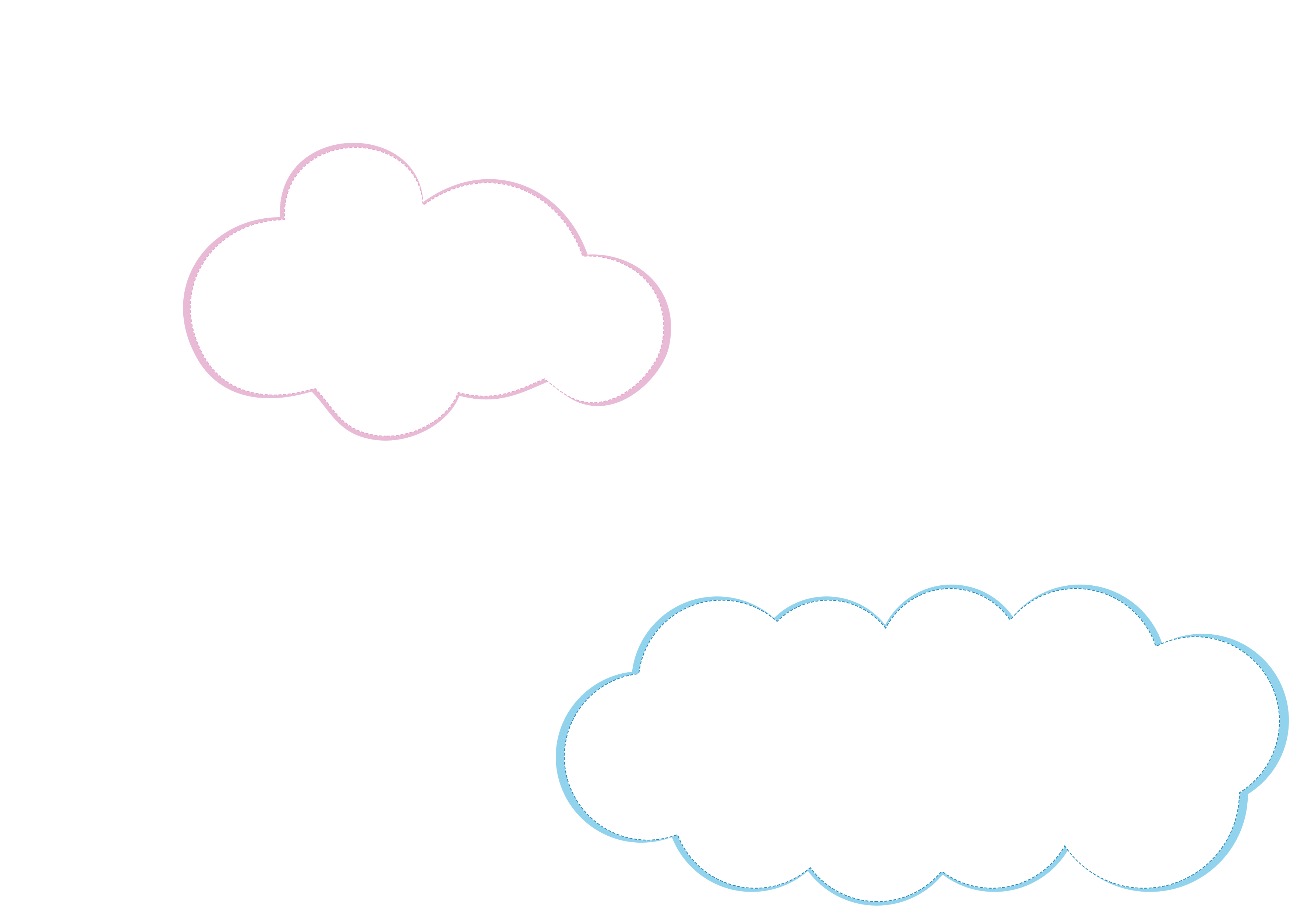 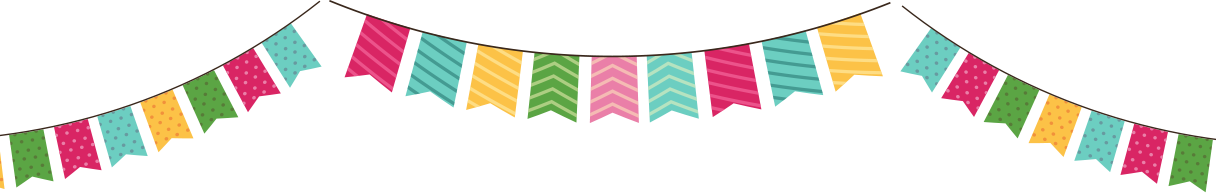 UỶ BAN NHÂN DÂN HUYỆN AN LÃO
TRƯỜNG TIỂU HỌC QUANG TRUNG
BÀI 15: VỊ TRÍ, ĐỊNH HƯỚNG 
TRONG KHÔNG GIAN 
(Tiết 4)
Giáo viên: Nguyễn Thị Như
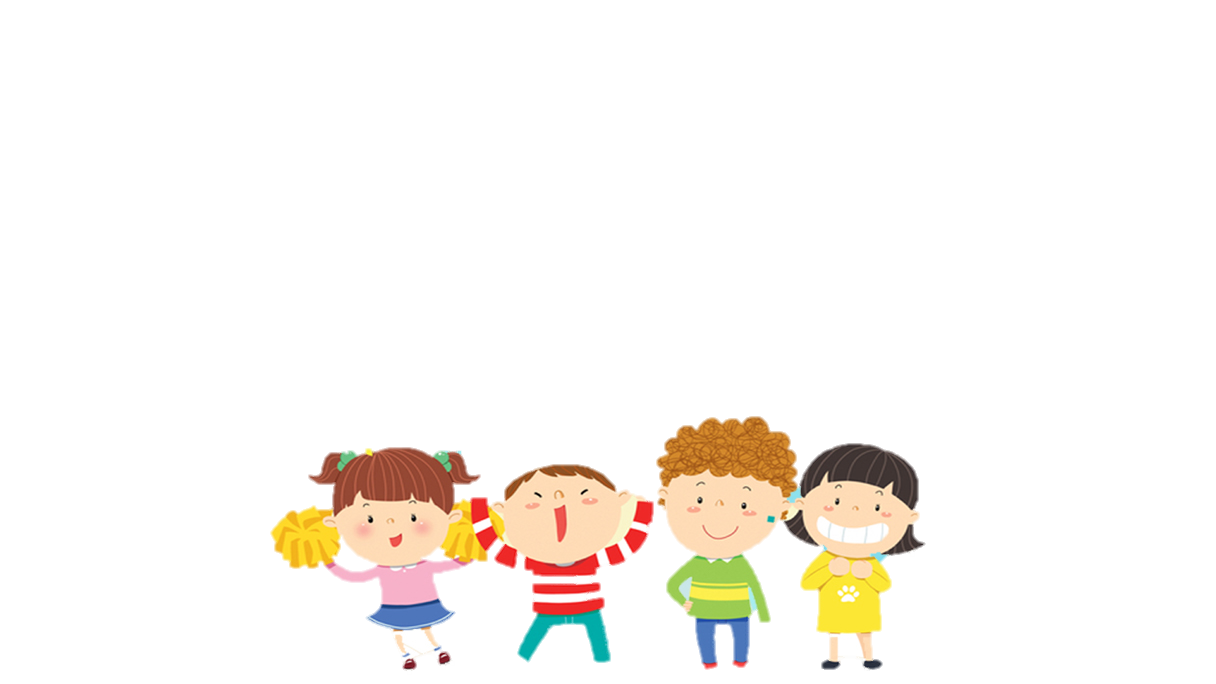 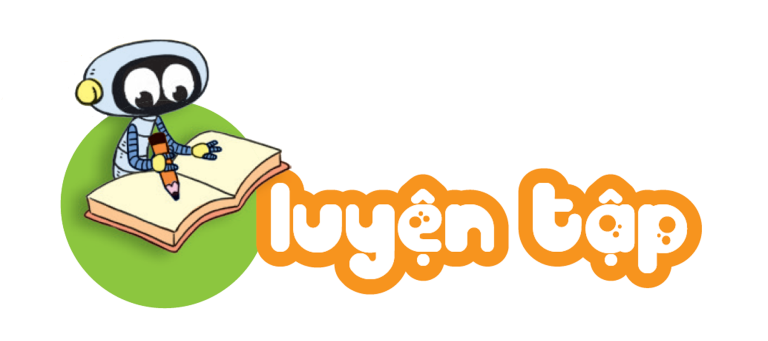 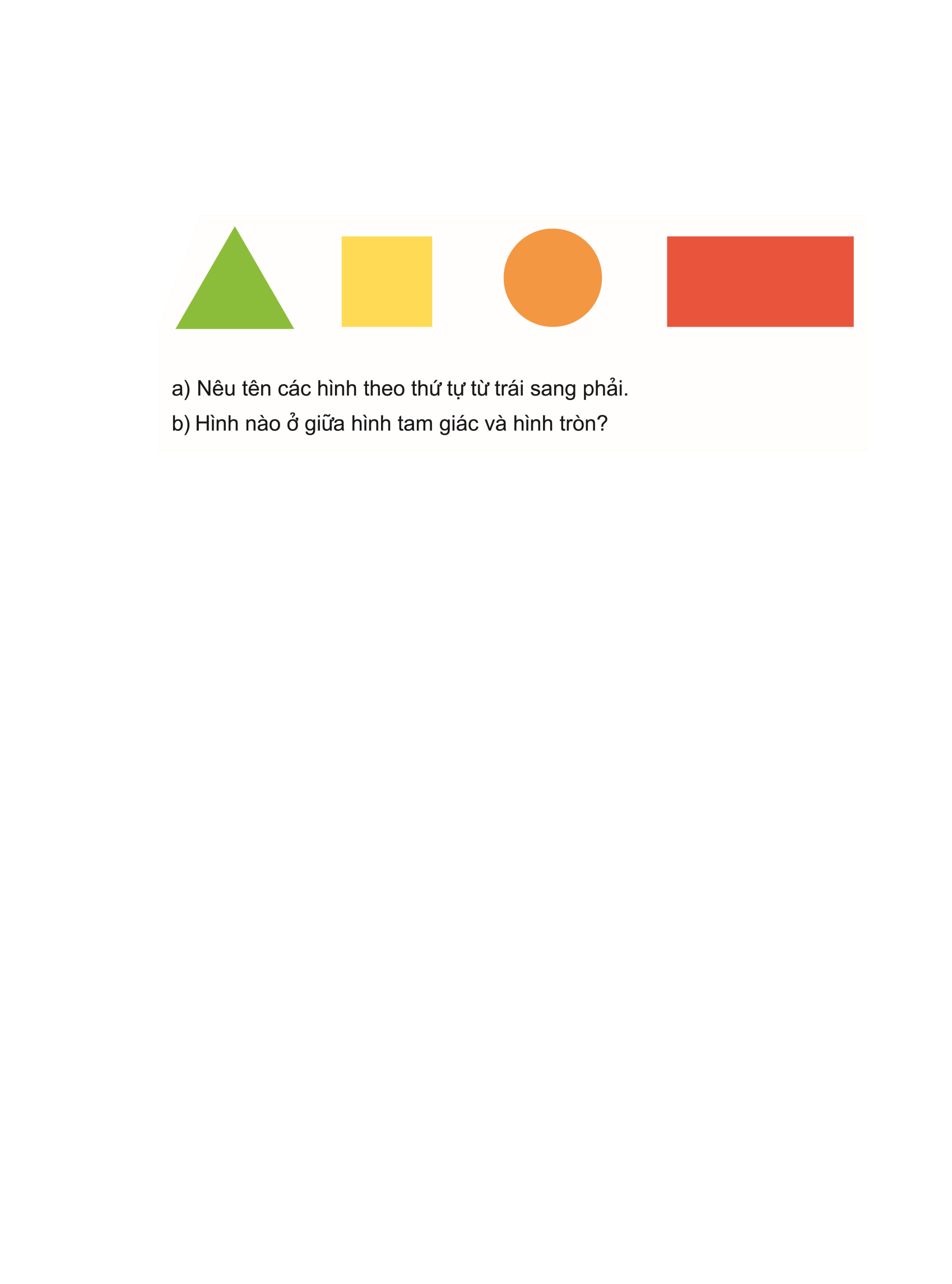 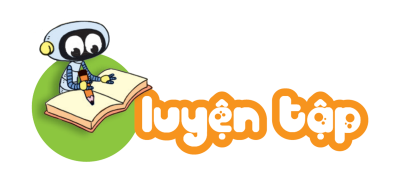 a)
Trái
Phải
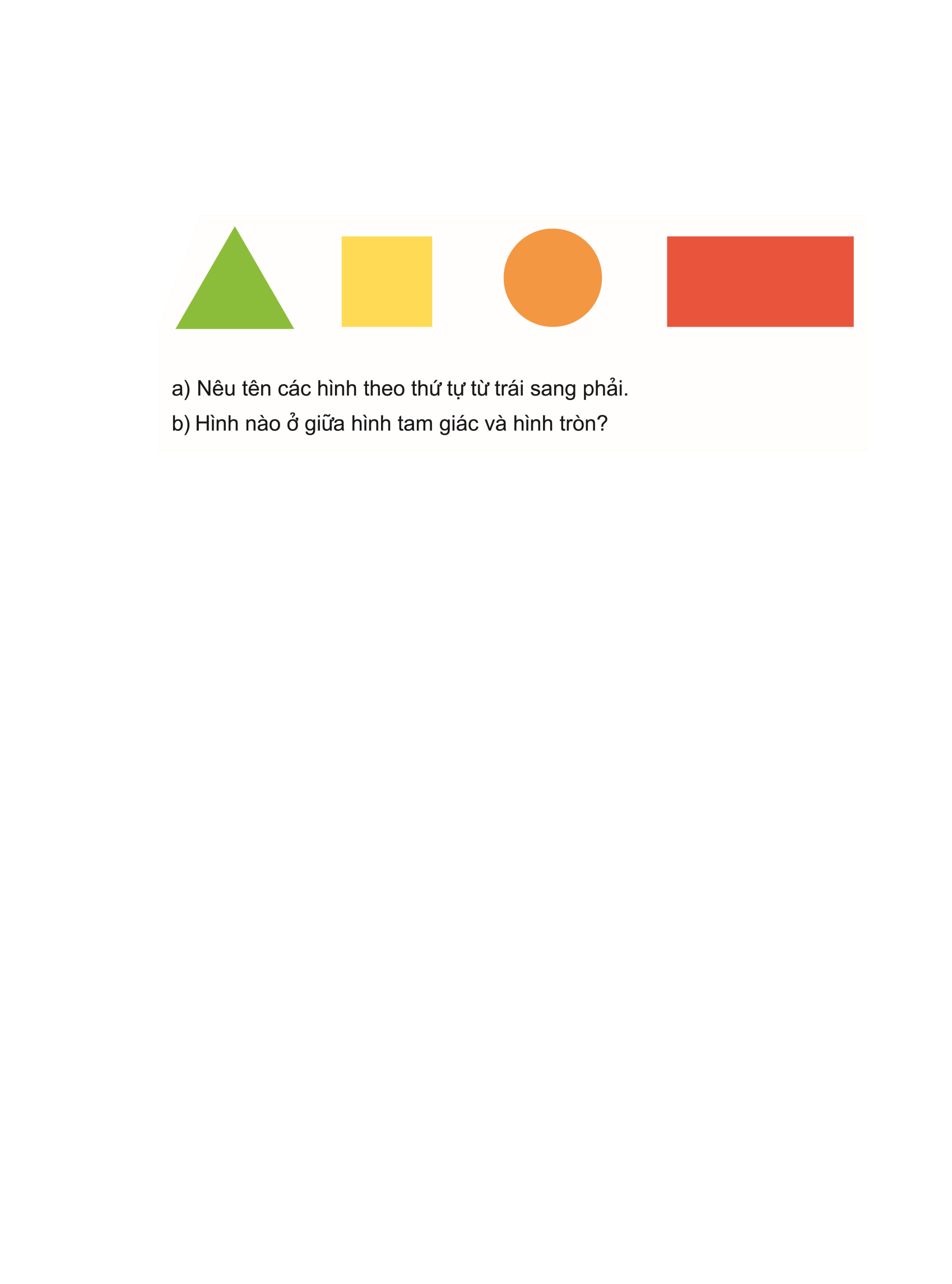 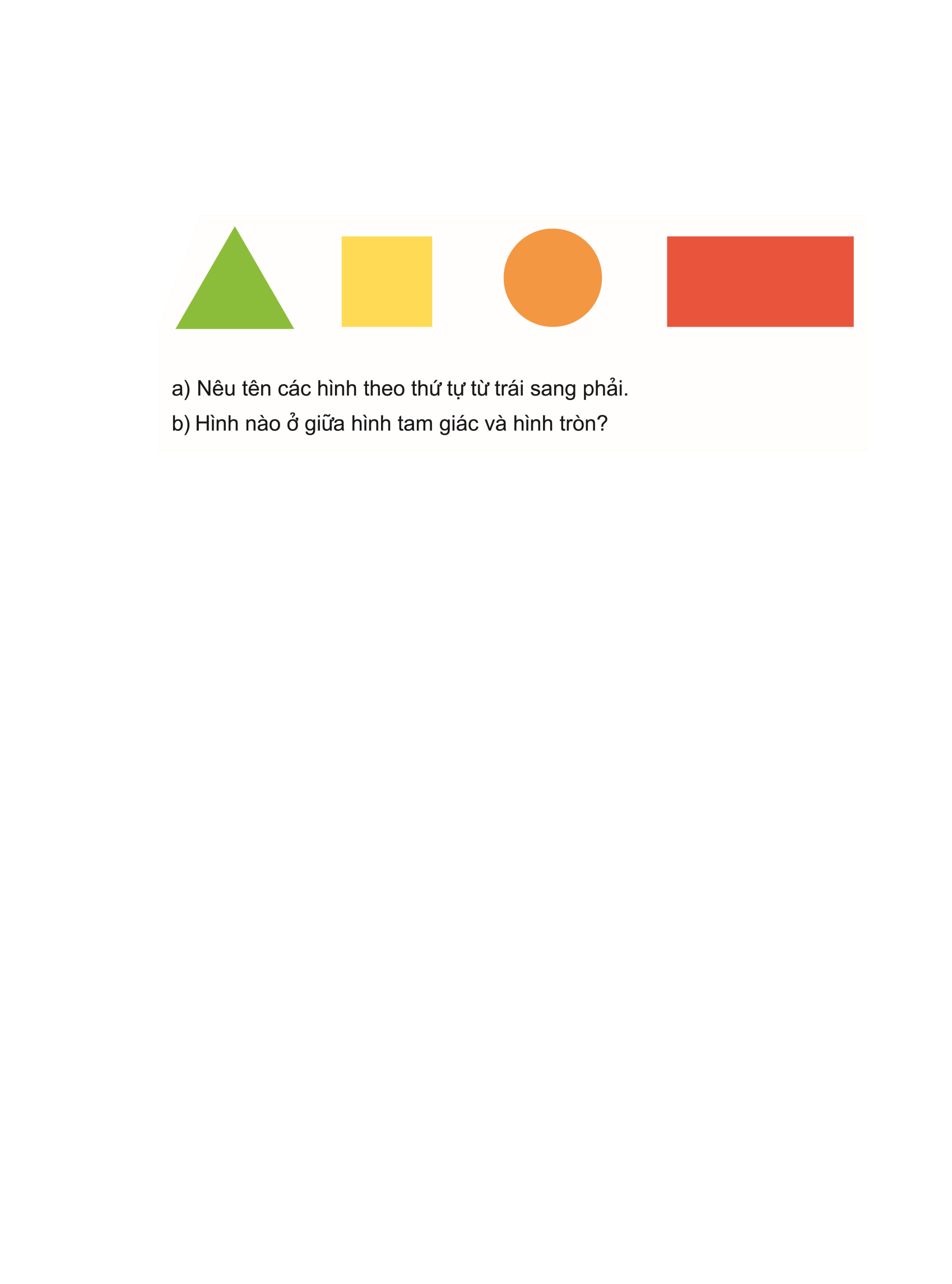 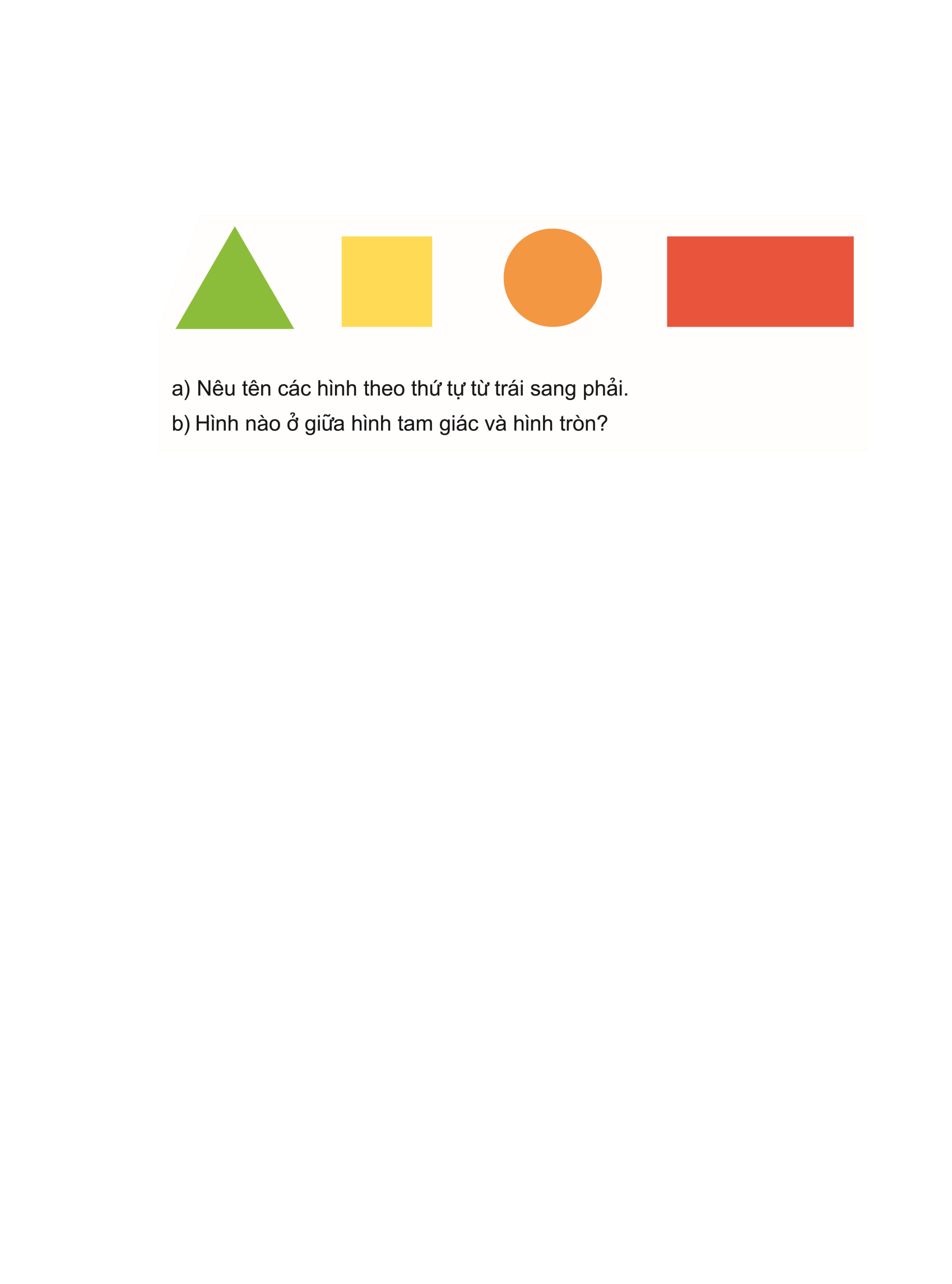 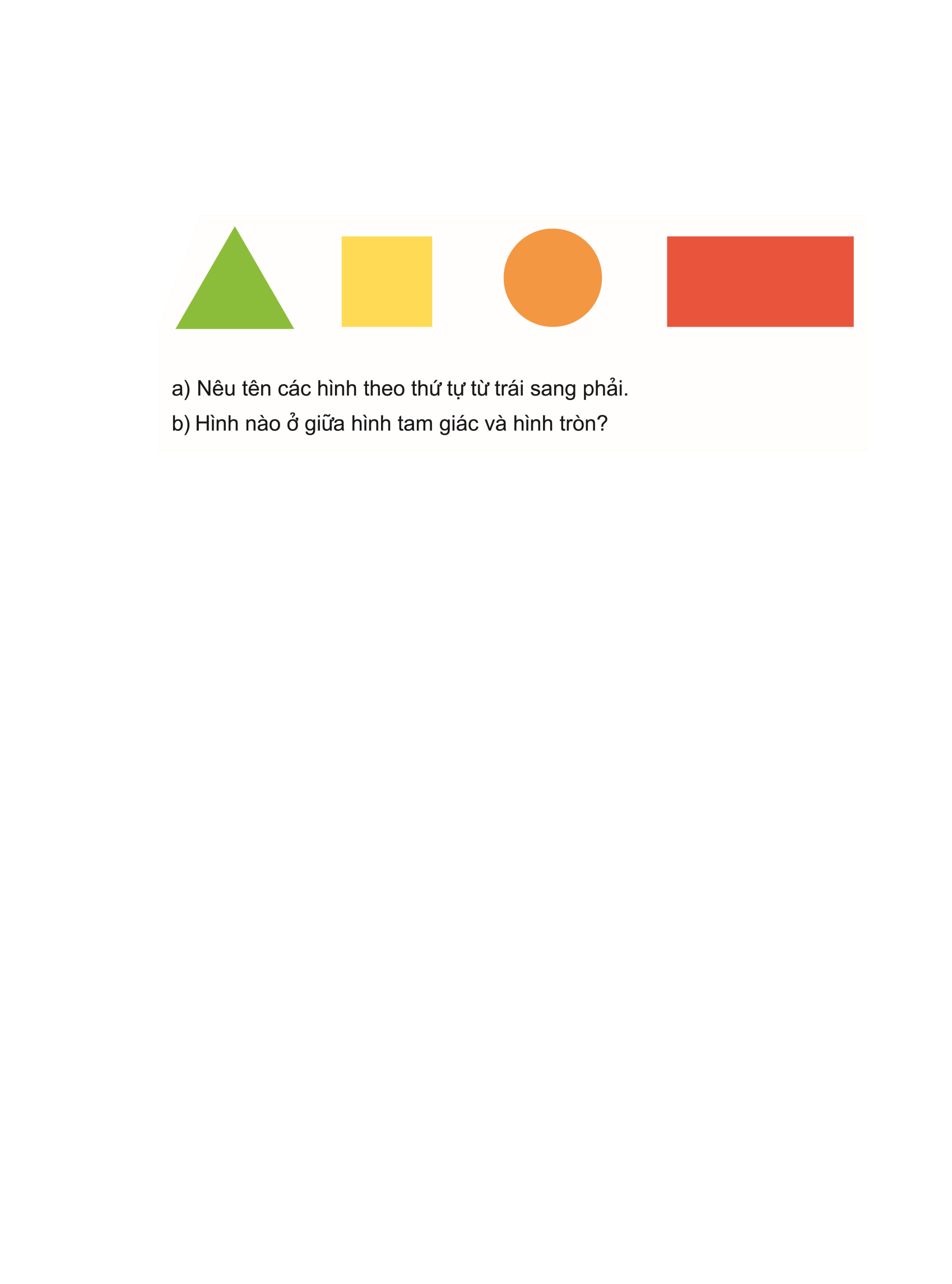 Các bạn hãy nêu tên các hình từ trái sang phải nhé!
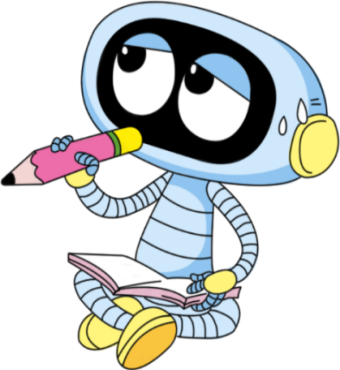 Hình tam giác
Hình vuông
Hình tròn
Hình chữ nhật
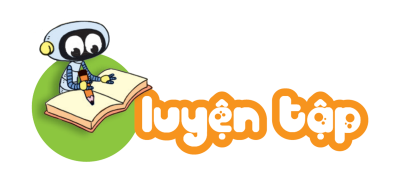 b)
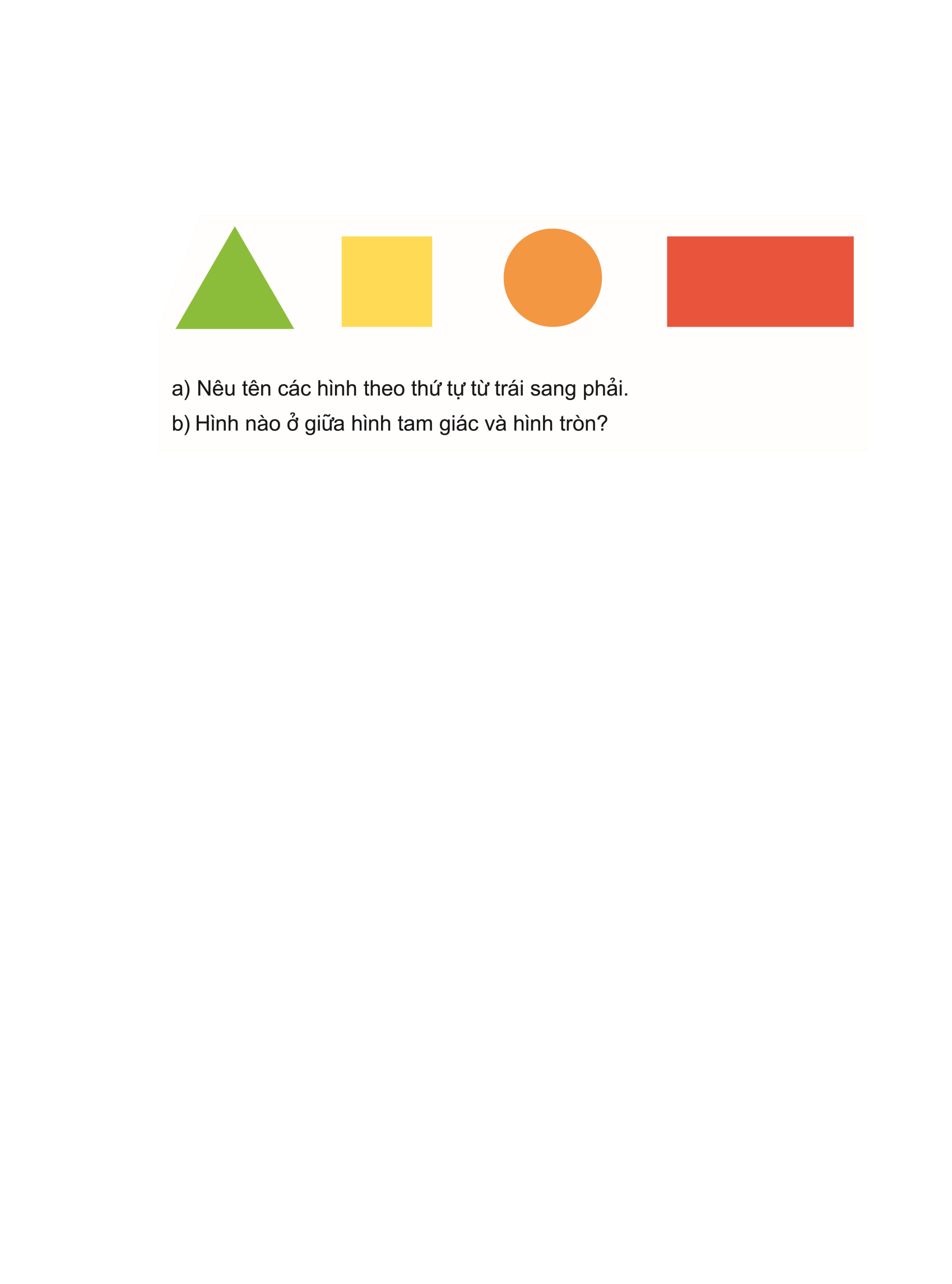 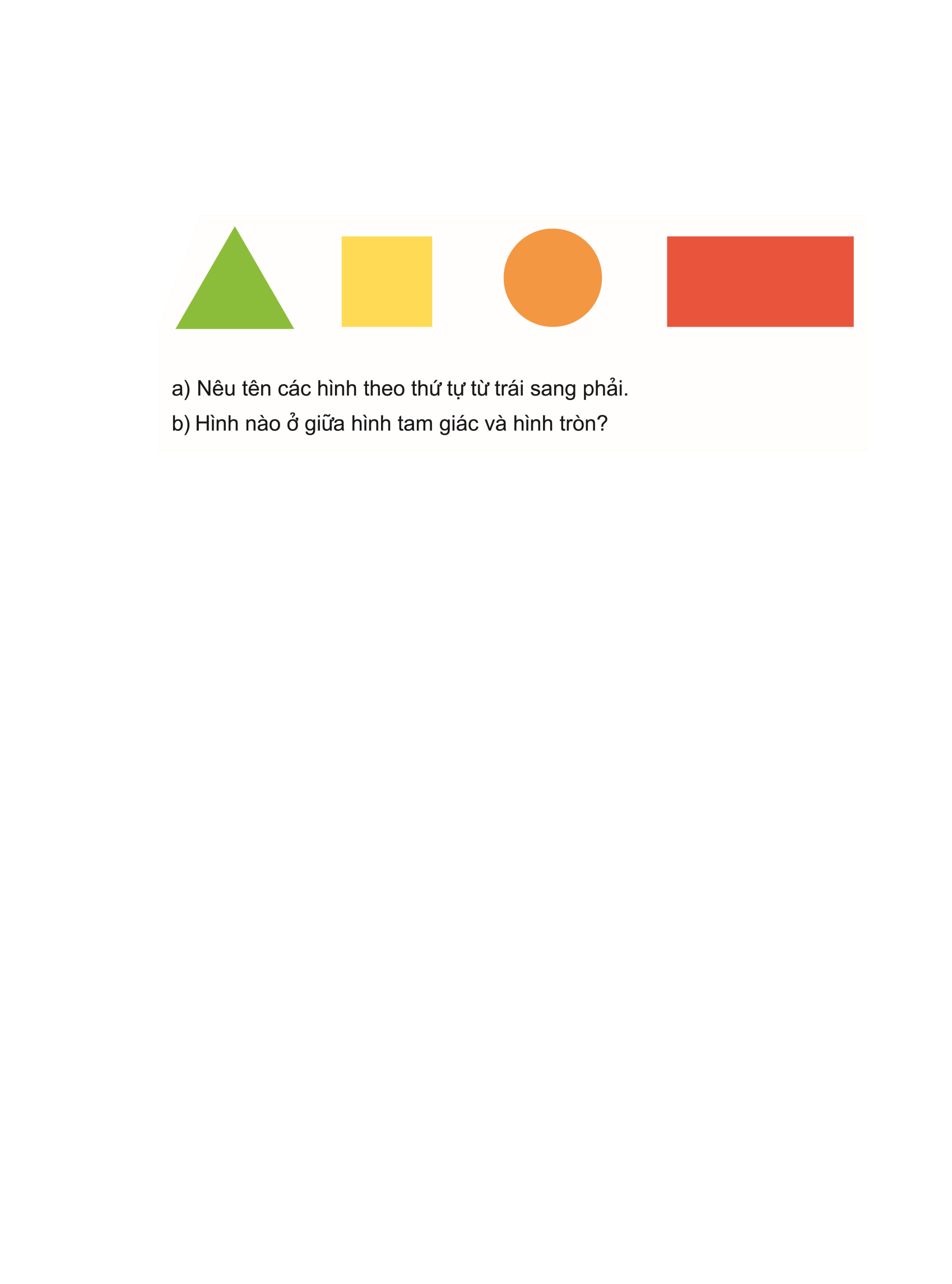 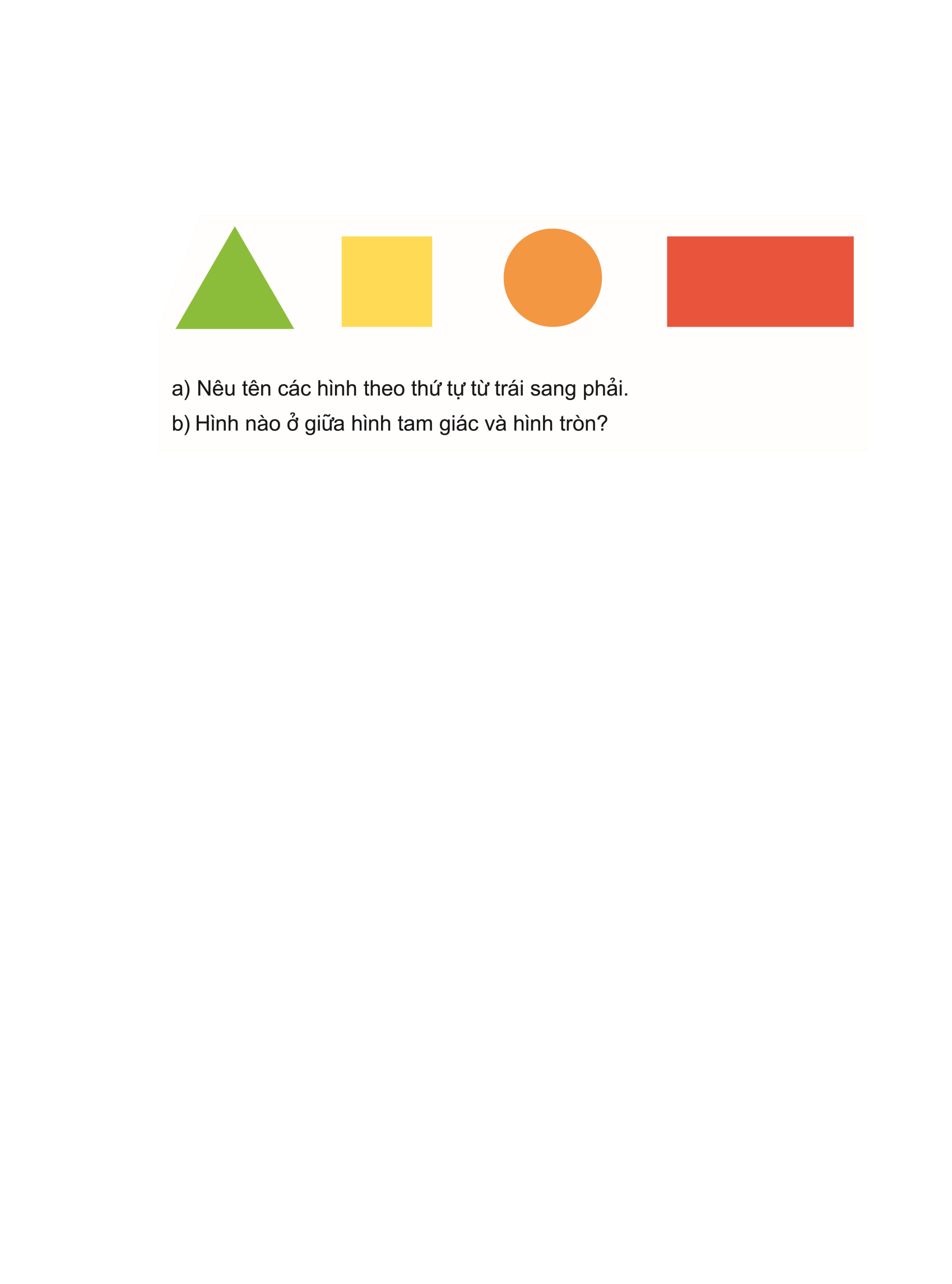 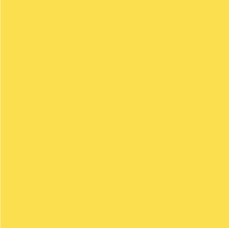 Đố các bạn hình nào ở giữa hình tam giác và hình tròn?
Hình vuông
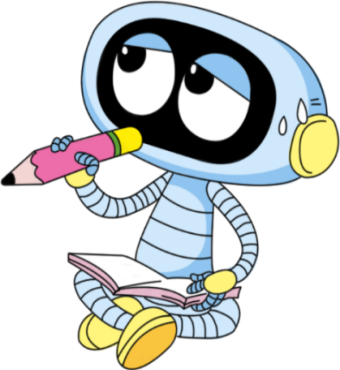 [Speaker Notes: Bấm vào hình đúng]
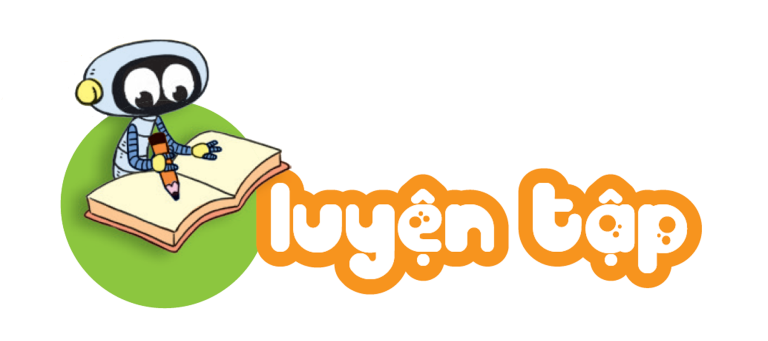 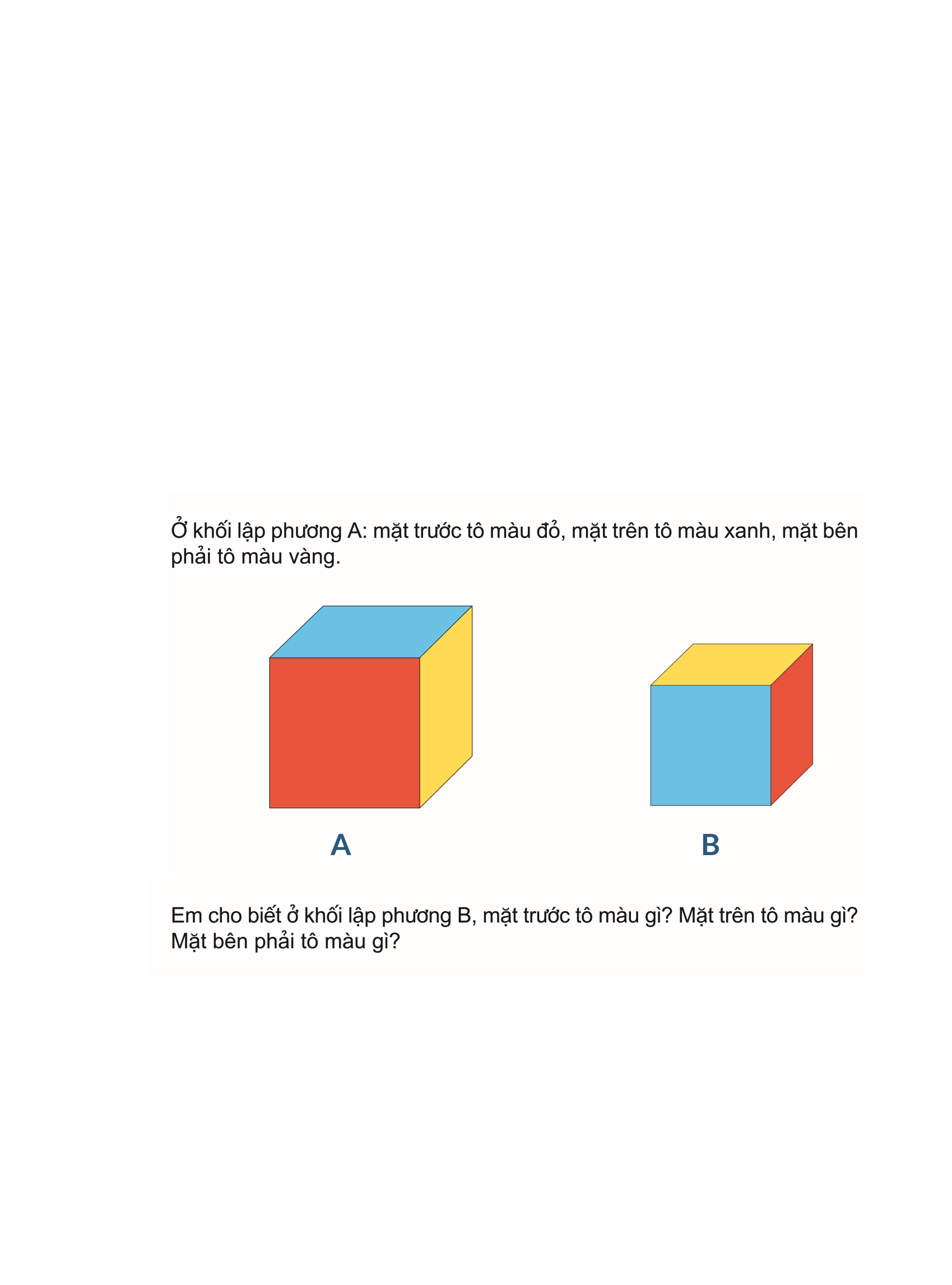 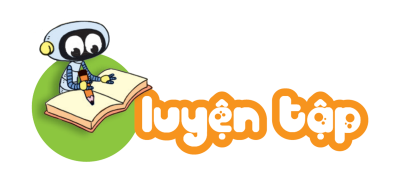 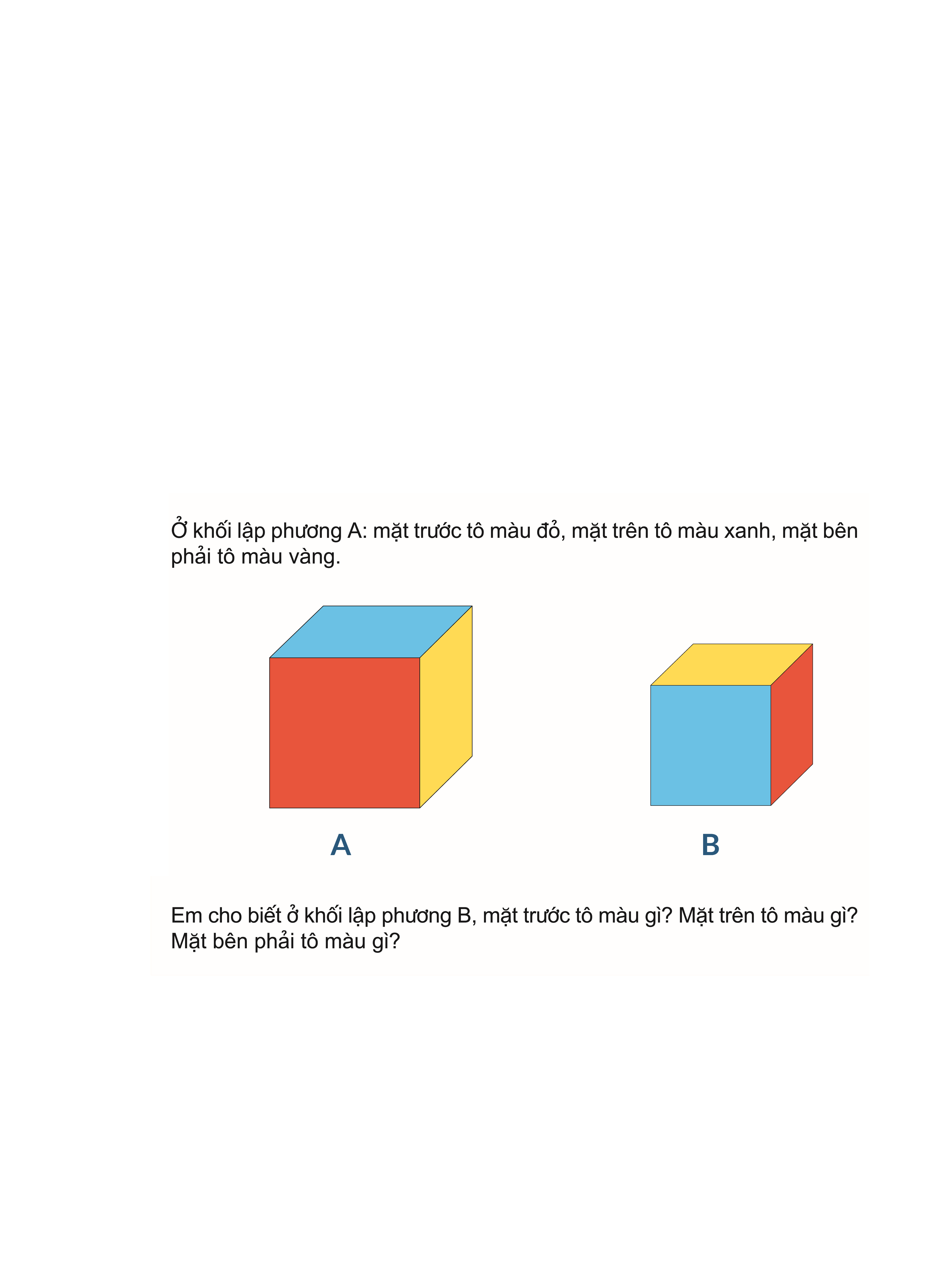 Đố các bạn biết ở khối lập phương B, mặt trước tô màu gì? Mặt trên tô màu gì? Mặt bên phải tô màu gì
?
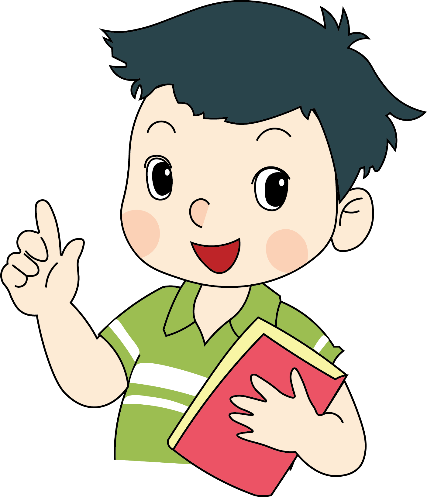 ?
?
- Mặt trước khối lập phương B tô màu
- Mặt trên khối lập phương B tô màu
- Mặt bên phải khối lập phương B tô màu
[Speaker Notes: Bấm vào ?]
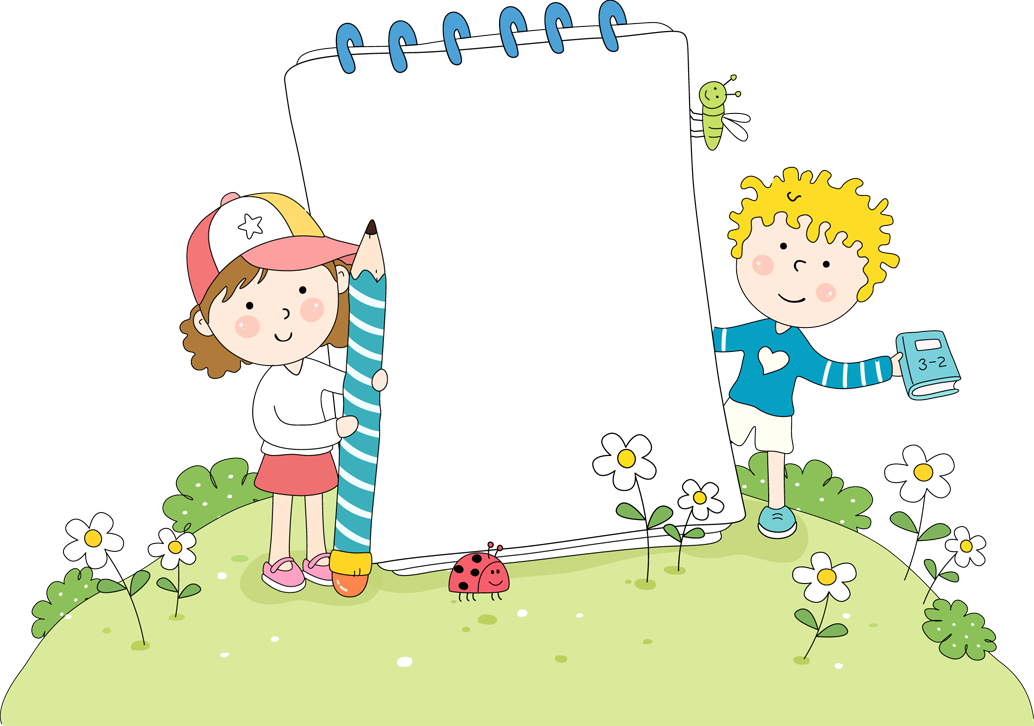 Vận dụng
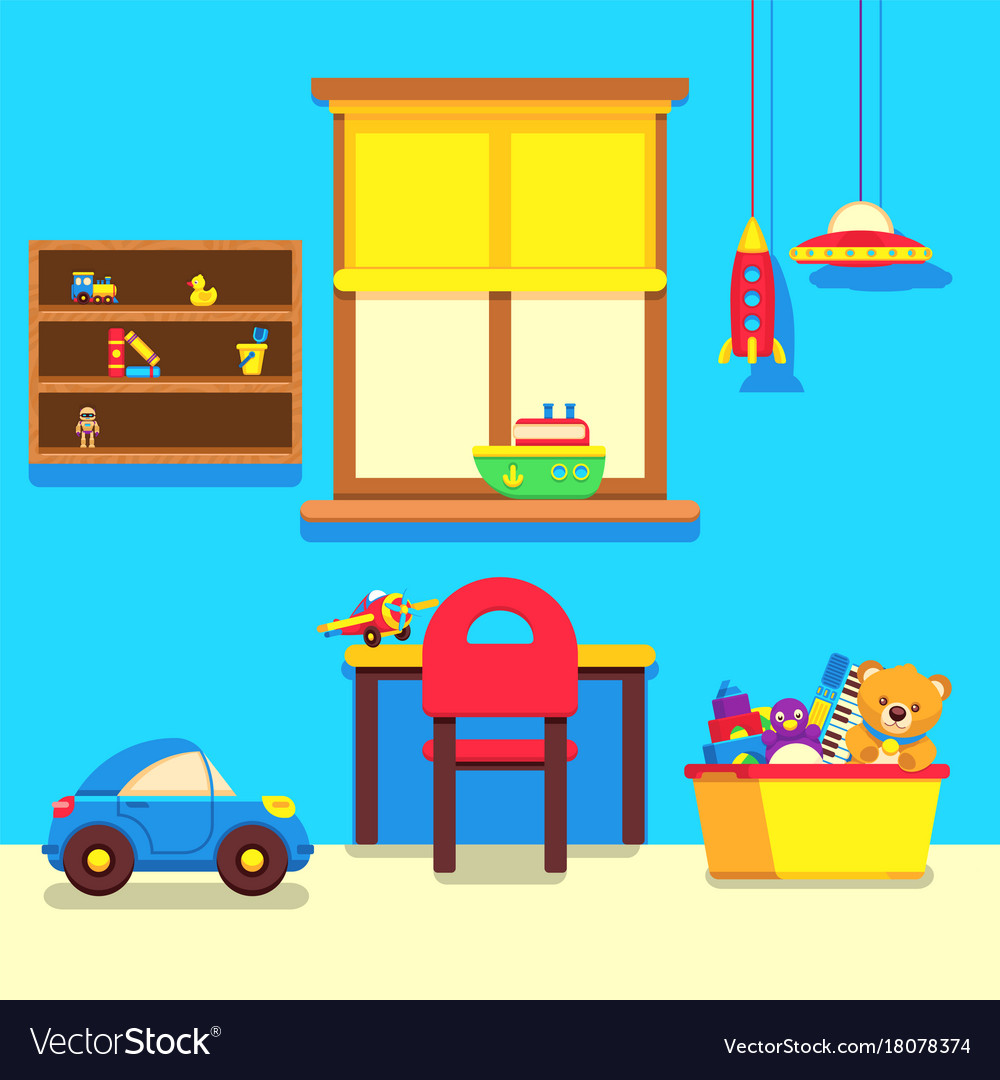 [Speaker Notes: GV hỏi về vị trí của bất kì môt bức tranh
Ví dụ: Đồ vật nào ở trên bàn?
Đồ vật nao ở bên trái chiếc ghế?]
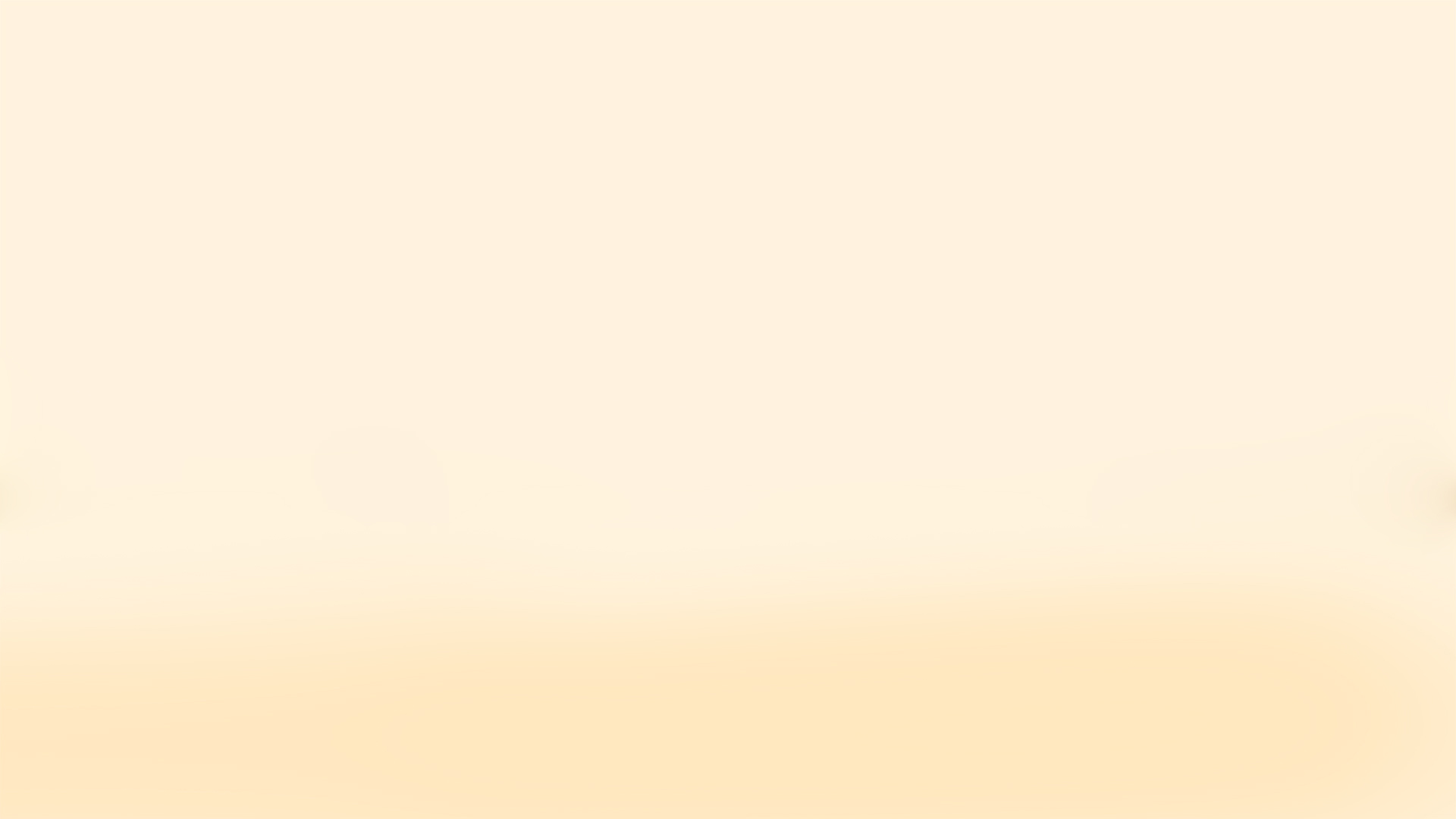 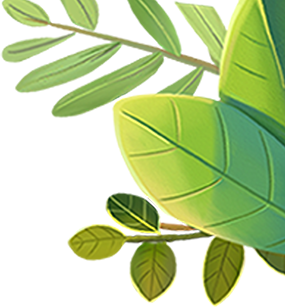 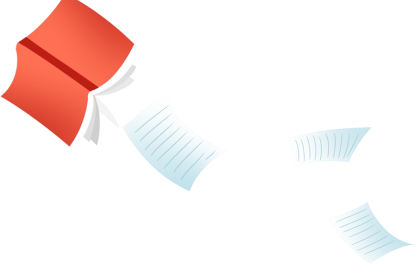 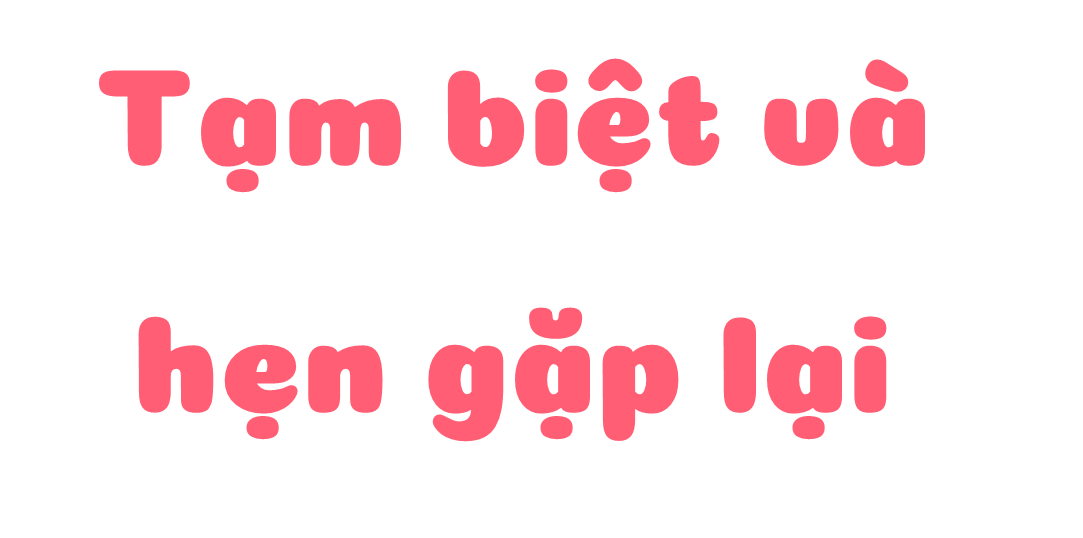 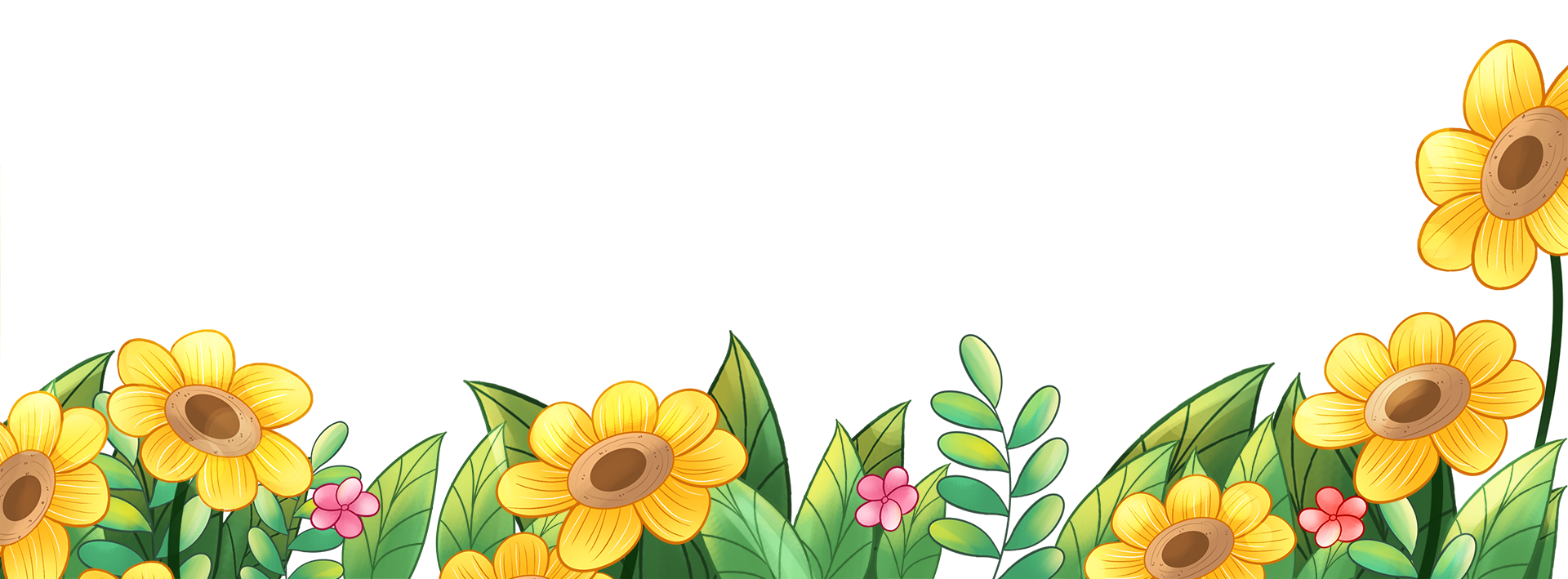 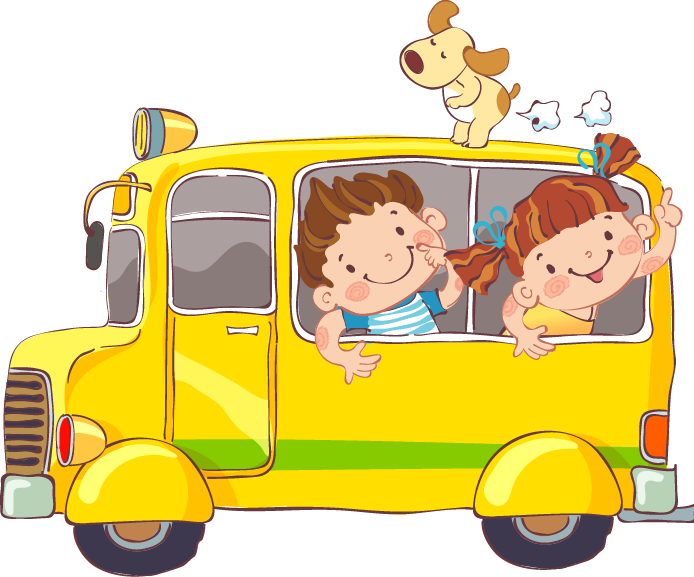 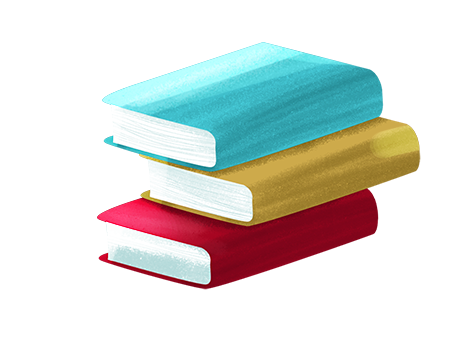